令和６年度 三島市立中郷小学校　グランドデザイン
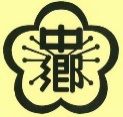 学校教育目標やさしく・かしこく・たくましく
今を生きる「さとの子」
【国】
「生きる力」の育成
【県】
「有徳の人」の育成
【市】
健やかで　幸せな
未来を切り拓く
人づくり
【Ｒ５児童の実態】学校が楽しい　　　　　　８１％授業が分かる　　　　　　８５％　
学校の行事が好き 　　９１％
【Ｒ５保護者の実態】
子は学校が楽しい　 　９５％　
子は授業が分かる　　 ８６％
地域活動に参加   　　 ８７％　
　
【Ｒ５教職員の実態】
重点目標を重視　　　   ７６%　
魅力的な学校づくり　100%
協働的な職場づくり　  75%
重点目標
人との関わり合いを
大切にする学校
【学校の歴史】
開校：明治６年
校訓：親切・責任
M6「後素義塾」
M10「成徳学校」
創立１５１年
令和６年度　学校経営目標
・様々な関わり合いを通して、優しい心を育む
・関わり合いながら、お互いの学びを深める
・自他の健康を意識し、体力の向上に努める
【令和６年度の特色】
人との関わり合いを深める
～教職員、子ども、保護者地域のトライアングルを奏でる～
平成29年度の施策及び達成目標
令和６年度の施策及び達成目標
子どもが「人との関わり合い」を大切にして学校生活を送る
重点評価項目（児童）　　　 ：学校が楽しい（目標８５％）　　学校の行事が好き（目標9５％）
具体的取組（生徒指導部）：いじめ問題の早期発見と早期対応・人間関係プログラムの実施　
　　　　　　　　　（特活指導部）：ペア活動で異学年交流・自己有用感を育む学級活動
子どもが「人との関わり合い」を大切にして学びを深める
重点評価項目（児童）：授業の内容がよくわかる（目標８７％）　PTAや地域活動に参加する（目標65%)
具体的取組（研修部）：学び合いを意識した職員研修　・子供の「～したい」を引き出す授業づくり
　　　　　　　　　（学習部）：さとのこ学習ルールの定着（ＵＤの推進）・読書活動の充実
　　　　　　　　　（情報部）：ＩＣＴ有効活用例の共有
子どもが自他の健康を意識し、お互いに励まし合い、運動に親しむ
重点評価項目（児童）　　　 ：自分からすすんで運動に取り組む（目標８５％）
　　　　　　　　　　　　　　　　　　　　　けがや病気に気を付けて行動する　　（目標８8％）
具体的取組（健康指導部）：スポーツミッション、朝運動の実施・環境整備
さとの子応援団
関わり合いを大切にする教師集団
・多様性を生かした協働型組織力の発揮
・学校運営協議会を軸とした開かれた学校推進
Ｐ
・地域学校協働本部の積極的な教育活動参画
・危機管理における意識、資質の向上
・PTA行事、地域行事への積極的な児童参加
・特別支援教育に対する資質の向上
・関係機関、専門機関との連携と協働
・ワークライフバランスに対する意識の向上